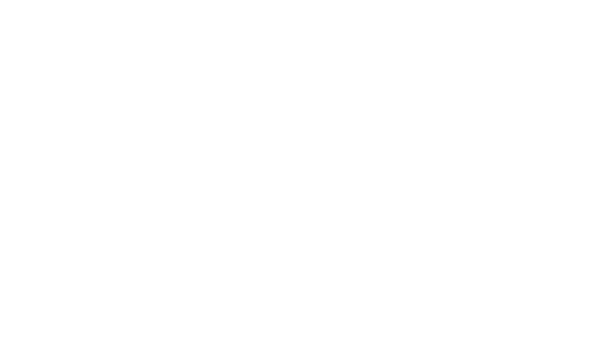 RUBBERSTAMPS
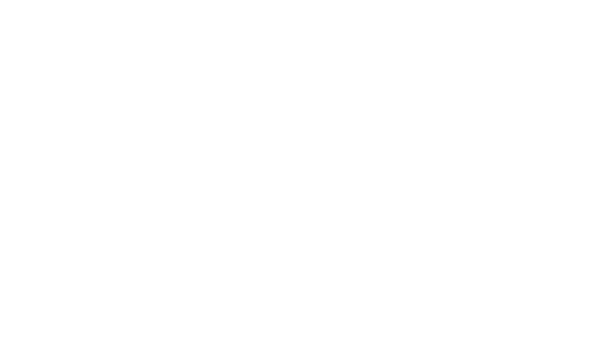 YOUR
TEXT
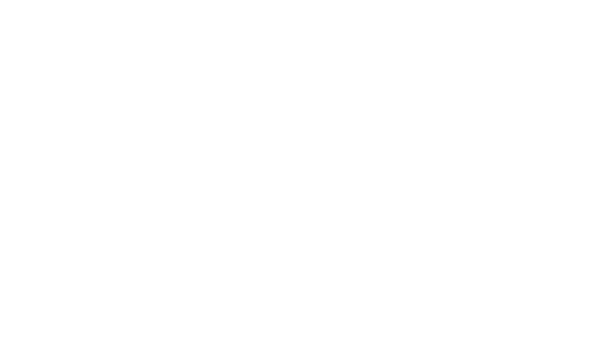 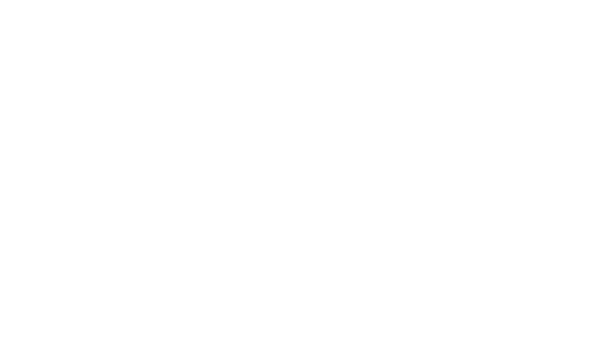 YOUR
TEXT
APPROVED
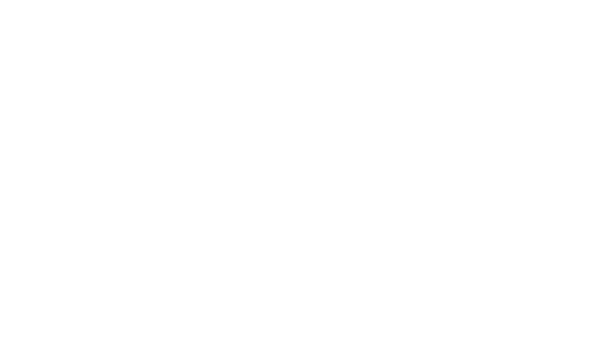 DRAFT
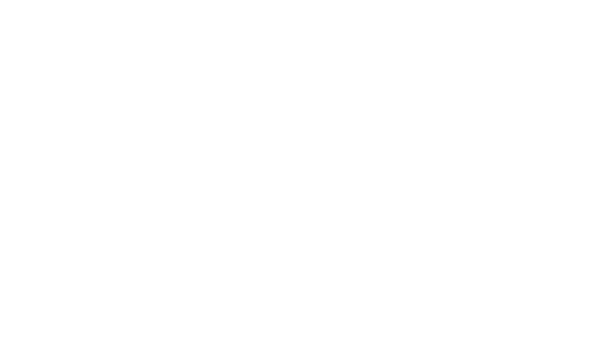 BANNED
The stamps consist of a transparent overlay
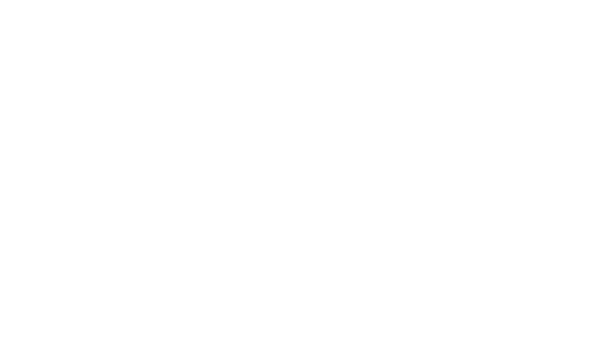 DRAFT
Simply move the text under the overlay to produce the mottled effect.
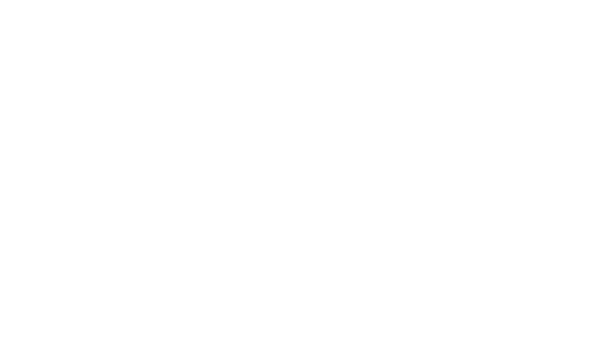 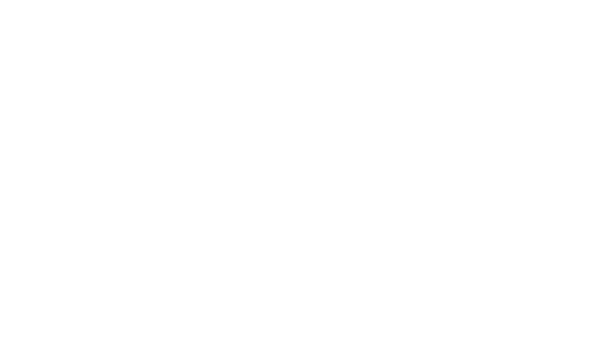 CENSORED
PASSED
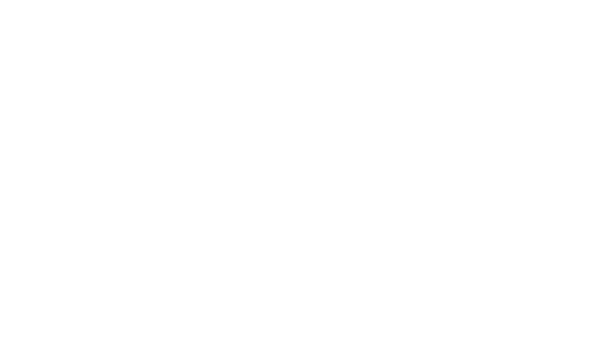 1st
Place
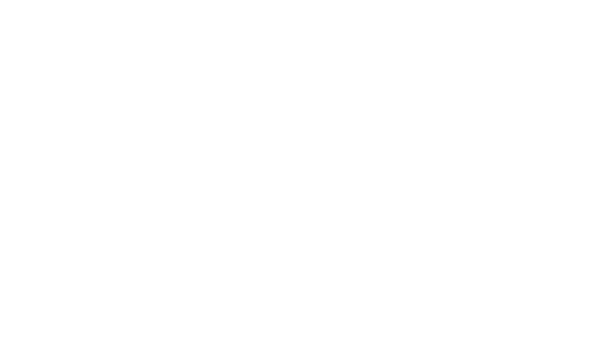 WELCOME TO 
BARBADOS
Use of templates
You are free to use these templates for your personal and business presentations.
We have put a lot of work into developing all these templates and retain the copyright in them.  You can use them freely providing that you do not redistribute or sell them.
Do
Use these templates for your presentations
Display your presentation on a web site provided that it is not for the purpose of downloading the template.
If you like these templates, we would always appreciate a link back to our website.  Many thanks.
Don’t
Resell or distribute these templates
Put these templates on a website for download.  This includes uploading them onto file sharing networks like Slideshare, Myspace, Facebook, bit torrent etc
Pass off any of our created content as your own work
You can find many more free PowerPoint templates on the Presentation Magazine website www.presentationmagazine.com